Θεραπεία της Εγκεφαλικής Παράλυσης & της κινητικής Καθυστέρησης
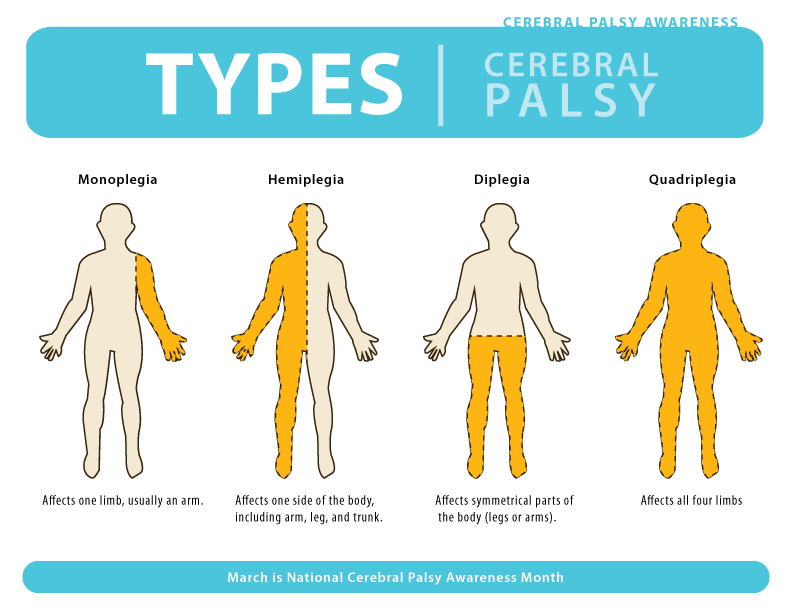 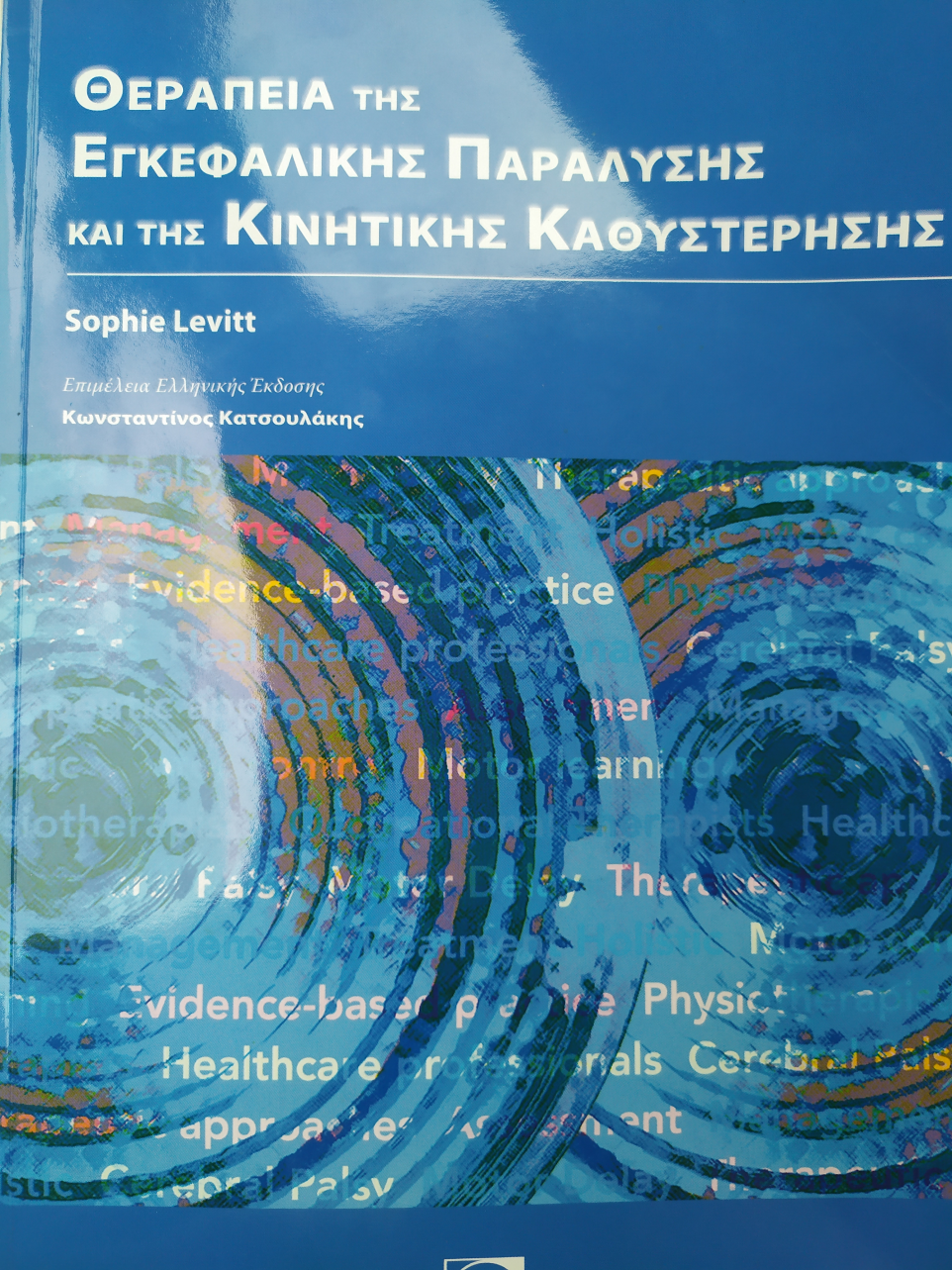 Το βιβλίο πάνω στο οποίο θα στηριχθούμε
Η κινητική δυσλειτουργία
Εγκεφαλική παράλυση= το κοινό όνομα για μια ομάδα καταστάσεων οι οποίες χαρακτηρίζονται από κινητική δυσλειτουργία.
Οφείλεται σε ΜΗ ΠΡΟΟΔΕΥΤΙΚΗ ΕΓΚΕΦΑΛΙΚΗ ΒΛΑΒΗ από τα πρώτα στάδια της ζωής.
2-3 παιδιά με ΕΠ ανά /1000 γεννήσεις
Τι συμβαίνει καθώς το παιδί μεγαλώνει?
Η κινητική δυσλειτουργία μεγαλώνει κα αυτή καθώς το παιδί αναπτύσσεται
Η μεταβολή εξαρτάται και από τον τρόπο με τον οποίο το παιδί χρησιμοποιεί το σώμα του
Τα μυοσκελετικά προβλήματα μπορεί να ενταθούν στην εφηβεία 
ΣΗΜΑΝΤΙΚΟ Οι λειτουργικοί περιορισμοί μπορούν να ελαχιστοποιηθούν αν και τα βασικά ελλείμματα ΔΕΝ μπορούν να ιαθούν
Πολλά κλινικά ερωτήματα προκύπτουν
Ποια κινητικά ελλείμματα ευθύνονται για τη συνολική κινητική δυσλειτουργία?
Ποια η συσχέτιση μεταξύ τους?
Μπορούν να μεταβληθούν?
Πότε απαιτείται προσαρμογή?
Πότε απαιτείται εξοπλισμός ειδικός?
Ο κινητικός έλεγχος μπορεί να είναι αντικειμενικός?
Συνοδά ελλείμματα και δυσλειτουργίες
Αγνωσίες =δυσκολίες στην αναγνώριση αντικειμένων
Απραξίες= το άτομο δεν μπορεί κινητικά να εκτελέσει μια πράξη γιατί δεν έχει ή δεν μπορεί να αναπαράγει το κινητικό πρότυπο, το κινητικό έγγραμα
Η απραξία μπορεί να περιλαμβάνει:
Κινήσεις άκρων
Προσώπου
Ματιών
Γλώσσας
Ή να είναι περιορισμένη σε δραστηριότητες όπως: ένδυση/ γραφή / σχεδιασμό/ κατασκευές κλπ



Δυσκολία στον ΚΙΝΗΤΙΚΟ ΣΧΕΔΙΑΣΜΟ
Προβλήματα συμπεριφοράς   όχι σε όλα τα παιδιά
Διάσπαση προσοχής
Υπερκινητικότητα


Αλλά και προβλήματα νοητικού δυναμικού…
Δυσκολίες στη μάθηση
Νοητική καθυστέρηση



Και παρουσία άλλων νευρολογικών καταστάσεων όπως επιληψία
Πιθανός μηχανισμός πρόκλησης όλων αυτών των συμπτωμάτων δευτερογενώς….
Πιθανώς οφείλεται στη μειωμένη επαφή του παιδιού με ερεθίσματα 
Έλλειψη ικανοποιητικών ερεθισμάτων κινητικών/ αισθητηριακών/ συναισθηματικών/ κοινωνικών 

ΠΡΟΤΑΣΗ??
ΟΜΑΔΙΚΗ ΔΟΥΛΕΙΑ
Η κινητική λειτουργία δεν μπορεί να απομονωθεί από τις άλλες λειτουργίες .
Το παιδί δεν ¨πάσχει¨ μόνο από κάποια σωματική βλάβη αλλά έχει πολλαπλές διαταραχές.
Αιτιολογία
Προγεννητική- Περιγεννητική- Μεταγεννητική περίοδο
Η γνώση της αιτίας δεν προσδιορίζει απαραίτητα μια ειδική διάγνωση ή θεραπεία από τους θεραπευτές
Κλινική εικόνα και ανάπτυξη
Τη βλάβη την υφίσταται το ανώριμο νευρικό σύστημα το οποίο στη συνέχεια εξακολουθεί να αναπτύσσεται παρουσία της βλάβης.
Ο θεραπευτής ΔΕΝ πρέπει να θεωρεί ότι ασκεί θεραπευτική αγωγή στη βλάβη ανώτερων κινητικών νευρώνων σε έναν «μικρό ενήλικο» ούτε πρέπει να παρατηρεί το πρόβλημα ως μια καθυστέρηση στην ανάπτυξη
Το ζήτημα στην ΕΠ είναι μια πολύπλοκη κατάσταση παθολογικών συμπτωμάτων μέσα στο πλαίσιο ενός αναπτυσσόμενου παιδιού
Οι 6 βασικές εκδηλώσεις της κλινικής εικόνας
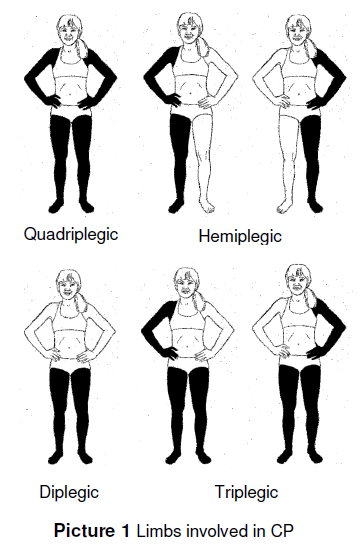 Για να αξιολογήσουμε το ¨παθολογικό¨ οφείλουμε να γνωρίζουμε το ¨ υγιές ¨ και τα στάδια ανάπτυξης του παιδιού
Παρόλα αυτά, η αξιολόγηση και η θεραπεία δεν γίνεται με αυστηρά κριτήρια και προσκόλληση στα διαγράμματα φυσιολογικής ανάπτυξης
Ποικίλες διαφορές (από παιδί σε παιδί, από πολιτισμό σε πολιτισμό κλπ)
Οι αναπτυξιακοί πίνακες μπορούν να χρησιμοποιηθούν ως κατευθυντήριες γραμμές μόνο
Μεταβολή της κλινικής εικόνας
Αγωγή και διαχείριση στη βρεφική ηλικία
Τι παρατηρεί ο Θεραπευτής?
Αν το παιδί προσπαθεί να κάνει κίνηση. Αντισταθμιστικά ή με προσαρμοστικά πρότυπα και αν αυτά έχουν αντίκτυπο στην ανάπτυξη της φυσιολογικής κίνησης
ΕπίσηςΌσο νωρίτερα κινηθεί το βρέφος τόσο πιο γρήγορα θα αρχίσει να εξερευνεί το περιβάλλον του…
Ταξινόμηση
Βάση τοπογραφίας
Βάση Τύπου Εγκεφαλικής Παράλυσης
Τετραπληγία= προσβολή όλων των άκρων του σώματος. Τα άνω άκρα επηρεάζονται εξίσου ή περισσότερο από τα κάτω άκρα . Πολλές τετραπληγίες είναι ασύμμετρες
Σπαστική Εγκεφαλική παράλυση
Διπληγία= προσβολή των άκρων με τα κάτω άκρα προσβεβλημένα περισσότερο από τα άνω. Ενδέχεται να υπάρχει ασυμμετρία.
Αθετοειδής Δυσκινητική / Δυστονική Εγκεφαλική παράλυση
Ημιπληγία= προσβολή της μιας πλευράς του σώματος
Αταξική εγκεφαλική παράλυση
Μερικά στοιχεία αναφορικά με τη ταξινόμηση βάση τοπογραφίας….
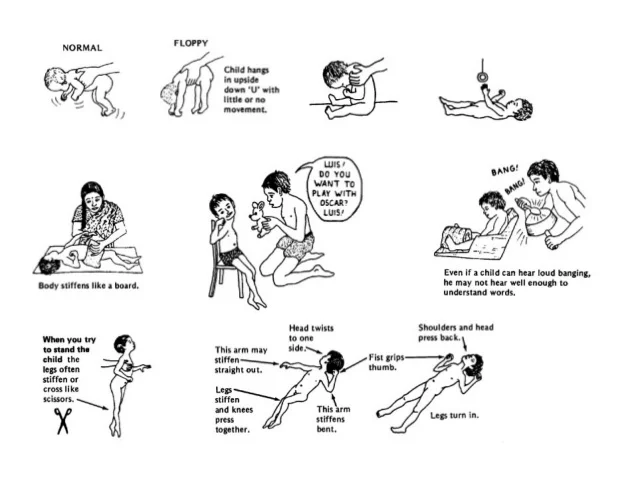 Σπαστική Εγκεφαλική Παράλυση
Κινητικά χαρακτηριστικά
Υπερτονία
Σπαστικότητα    Ή
Ακαμψία(=ΔΥΣΤΟΝΙΑ)
Ποια η διαφορά μεταξύ Σπαστικότητας και Ακαμψίας / Δυστονίας?
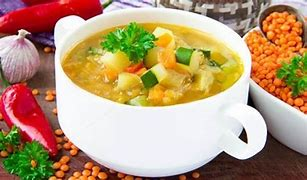 Η επικάλυψη μεταξύ αυτών των δύο είναι δύσκολο να διακριθεί σε μερικές περιπτώσεις
Σπαστική Εγκεφαλική Παράλυση
Κινητικά χαρακτηριστικά

Παθολογικές στάσεις
Εξαιτίας….
Ανελαστικοί/ βραχυσμένοι «σπαστικοί» μύες
Αδύναμοι οι επιμηκυσμένοι ανταγωνιστές
Οι βραχυσμένες μυϊκές ομάδες επίσης είναι αδύναμες
Απόντες ή κακοί στασικοί μηχανισμοί για τον έλεγχο της ισορροπίας
Σπαστική Εγκεφαλική Παράλυση
Κινητικά χαρακτηριστικά


Μεταβολή στη σπαστικότητα και τις στάσεις
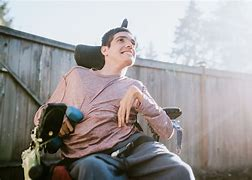 Σπαστική Εγκεφαλική Παράλυση
Κινητικά χαρακτηριστικά



Εκούσια κινητικότητα
Η σπαστικότητα δεν σημαίνει απαραίτητα και παράλυση!
Η εκούσια κίνηση μπορεί να είναι παρούσα και ενδεχομένως επίπονη
Αδυναμία μπορεί να παρατηρηθεί στην αρχή ή κατά τη διάρκεια της κίνησης
Αν η σπαστικότητα ελαττωθεί ή εξαλειφθεί (πχ με φάρμακα), οι σπαστικοί μύες μπορεί να βρεθούν αδύναμοι
Οι σπαστικοί μύες με τον καιρό μπορεί να έχουν υποστεί δομικές μεταβολές
Αρχικά οι μύες είναι φυσιολογικοί (από άποψη δομής)όχι φυσιολογική εκτασιμότητα
Οι σπαστικοί μύες έχουν την τάση να βραχύνονται 
Οι «αλυσίδες των μυών» που χρησιμοποιούνται στα πρότυπα κίνησης είναι διαφορετικές από εκείνες που παρατηρούνται σε ένα φυσιολογικής ανάπτυξης παιδί
Πχ: όταν ένα παιδί προσλαμβάνει την τροφή
Έλλειψη μεμονωμένων και διακριτών κινήσεων =επιλεκτικός μυϊκός τόνος και Έλλειψη λεπτού κινητικού συντονισμού
Σπαστική Εγκεφαλική Παράλυση
Κινητικά χαρακτηριστικά




Συνοδά ελλείμματα
Σπαστική Εγκεφαλική Παράλυση
Κινητικά χαρακτηριστικά





Ταξινόμηση
Βάση τοπογραφίας
Βάση Τύπου Εγκεφαλικής Παράλυσης
Τετραπληγία= προσβολή όλων των άκρων του σώματος. Τα άνω άκρα επηρεάζονται εξίσου ή περισσότερο από τα κάτω άκρα . Πολλές τετραπληγίες είναι ασύμμετρες
Σπαστική Εγκεφαλική παράλυση
Διπληγία= προσβολή των άκρων με τα κάτω άκρα προσβεβλημένα περισσότερο από τα άνω. Ενδέχεται να υπάρχει ασυμμετρία.
Αθετοειδής Δυσκινητική / Δυστονική Εγκεφαλική παράλυση
Ημιπληγία= προσβολή της μιας πλευράς του σώματος
Αταξική εγκεφαλική παράλυση
Αθετοειδής (Δυσκινητική, Δυστονική ) Εγκεφαλική Παράλυση
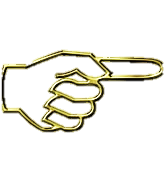 Ακούσιες κινήσεις - αθέτωση
Περίεργες άσκοπες κινήσεις που είναι ανεξέλεκτες
Αθετοειδής (Δυσκινητική, Δυστονική ) Εγκεφαλική Παράλυση
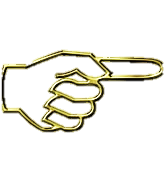 Στασικός  Έλεγχος
Η ισορροπία του παιδιού ανατρέπεται
Η αστάθεια συνδέεται συνήθως με τους μηχανισμούς στάσης
Συσχέτιση της ακούσιας κινητικότητας με τις παθολογικές αντιδράσεις κλίσης
Παθολογικές Όρθιες στάσεις
Κλίση προς τα πίσω
Έκταση ισχίου
Λόρδωση και κύφωση
Έντονη προβολή σαγονιού προς τα εμπρός 
(= αντιστάθμιση στη βαρύτητα)
Αθετοειδής (Δυσκινητική, Δυστονική ) Εγκεφαλική Παράλυση
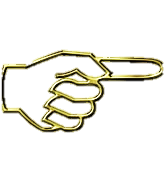 Εκούσιες κινήσεις
Η σύλληψη και η απελευθέρωση αντικειμένου γίνεται με κινήσεις υπερβολικής κάμψης
και έκτασης
Αθετοειδής (Δυσκινητική, Δυστονική ) Εγκεφαλική Παράλυση
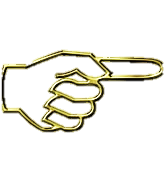 Υπερτονία ή Υποτονία (=είδη ακαμψίας=δυστονίες)
Οι δυστονίες μπορεί αν επιφέρουν έντονη ανικανόητα (ειδικά αν συνδυάζονται με σπαστικότητα)

Διέγερση συναισθημάτωναύξηση τόνου

Μπορεί ξαφνικά να εκδηλωθούν καμπτικοί ή εκτατικοί σπασμοί

Ελλατώνονται με τον ύπνο

Λιγότερο συχνές οι παραμορφώσεις λόγω της διακύμανσης του μυϊκού σπασμού
Μόνιμη ή με διακυμάνσεις
Αθετοειδής (Δυσκινητική, Δυστονική ) Εγκεφαλική Παράλυση
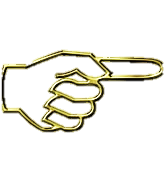 Αθετοειδής χορός
Διαμάχη μεταξύ των αντανακλαστικών σύλληψης και απόσυρσης: κάποιοι αθετωσικοί δεν μπορούν να κρατήσουν στα πόδια τους το βάρος  και αποσύρουν τα κάτω άκρα είτε προς τα πάνω είτε προς τα κάτω.
Αντιστοίχως μπορεί να παρατηρηθεί και για τα άνω άκρα.
Δεν μπορούν να μείνουν ακίνητοι
Τρέχουν πριν καταφέρουν να περπατήσουν
Πιθανή παράλυση των βλεμματικών κινήσεων 
Κακός έλεγχος της κεφαλής διαταραχή χρήσης ματιών
Αθετοειδής (Δυσκινητική, Δυστονική ) Εγκεφαλική Παράλυση
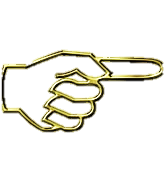 Δυσκινητικοί τύποι που μεταβάλλονται με τον χρόνο
Αθετοειδής (Δυσκινητική, Δυστονική ) Εγκεφαλική Παράλυση
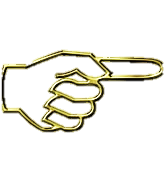 Συνοδά ελλείμματα
Ταξινόμηση
Βάση τοπογραφίας
Βάση Τύπου Εγκεφαλικής Παράλυσης
Τετραπληγία= προσβολή όλων των άκρων του σώματος. Τα άνω άκρα επηρεάζονται εξίσου ή περισσότερο από τα κάτω άκρα . Πολλές τετραπληγίες είναι ασύμμετρες
Σπαστική Εγκεφαλική παράλυση
Διπληγία= προσβολή των άκρων με τα κάτω άκρα προσβεβλημένα περισσότερο από τα άνω. Ενδέχεται να υπάρχει ασυμμετρία.
Αθετοειδής Δυσκινητική / Δυστονική Εγκεφαλική παράλυση
Ημιπληγία= προσβολή της μιας πλευράς του σώματος
Αταξική εγκεφαλική παράλυση
Αταξική Εγκεφαλική παράλυση
Κοινά χαρακτηριστικά σε όλους τους τύπους της Εγκεφαλικής Παράλυσης